Energiatakarékos megoldások
Készítette: Bálint Viktória 6.a
Felkészítő tanár: Dr. Endrészné Monori Gyöngyi
Iskola neve: Békéscsabai Kazinczy Ferenc Általános Iskola
Iskola címe: 5600 Békéscsaba Irányi utca 14.
Energiatakarékos  tv
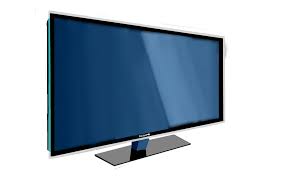 A régi tv-k sok áramot fogyasztanak!
Ezért  sok lehet a számlánk!!
A mai tv-k közül a legtöbb már energiatakarékos ezért jó ha lecseréljük a régit újra!!!
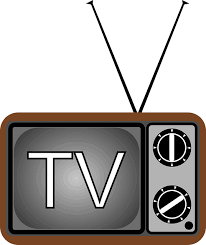 A tévéken van egy kis világító pont 
amit ki lehet kapcsolni ezzel áramot megspórolni!
Fényár a lakásban!
Mondjunk le a folyamatos világításról. Mindig csak abban a helyiségben kapcsoljuk fel a villanyt, ahol éppen tartózkodunk. Használjunk energiatakarékos izzókat,így még több áramot takaríthatunk meg!!! 
Az áramfogysztás !
Amikor feltöltöttük a telefont  vagy bármilyen elektronikai eszközt,  midig húzzuk ki a töltőt! Ha bedugva hagyjuk akkor akár több ezer wattnyi áramot is fogyaszthat!
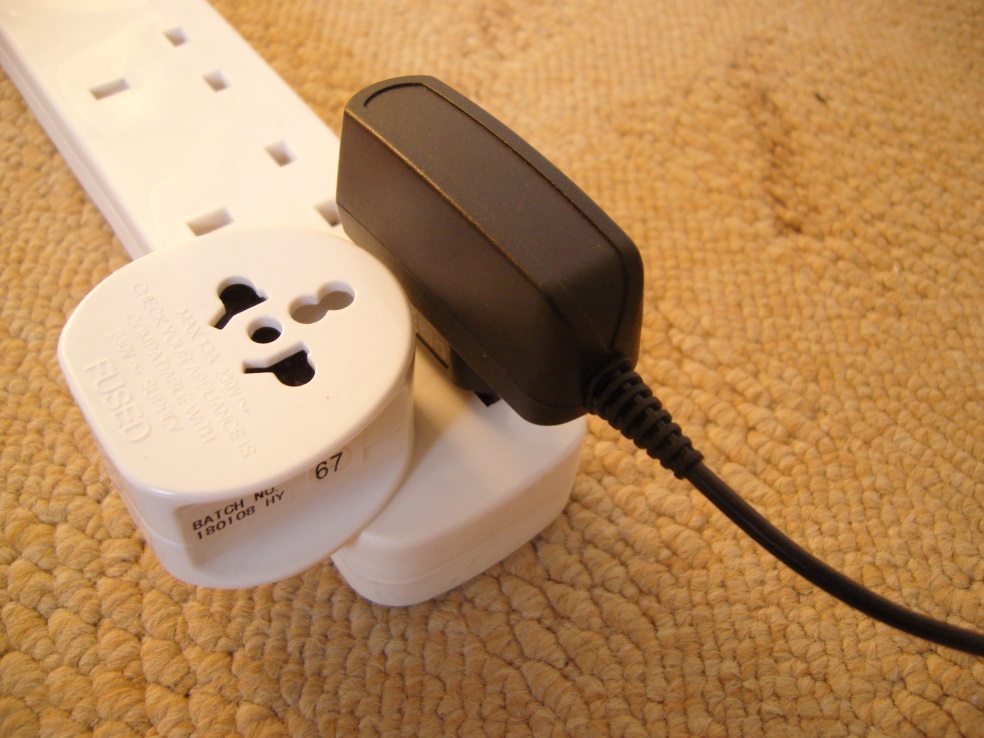 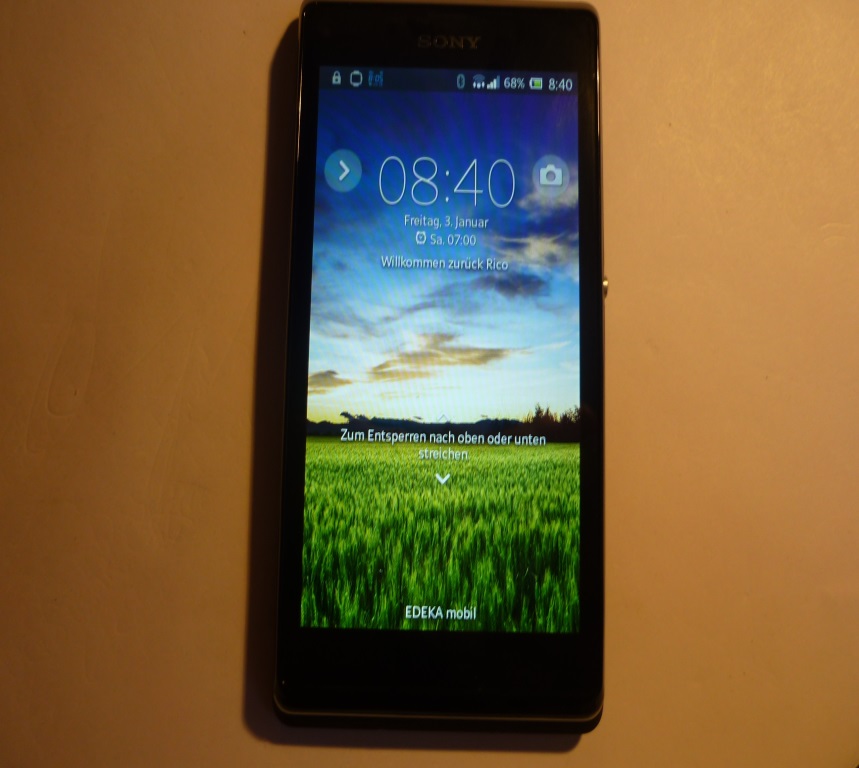 Energiatakarékos elektronikai eszközök!
Új számítógép, telefon vagy laptop vásárlásakor figyeljünk arra, hogy energiagazdálkodási rendszerrel ellátott készüléket válasszunk! Az ilyen berendezéseknél csak azok a részek kapnak áramot, amelyek aktuálisan épp használatban vannak. A modern számítógépeken és laptopokon, telefonokon már van energiatakarékos üzemmód!
Minek a mikrohullámú sütő?
A mirelit élelmiszerek kiolvasztására használhatjuk a mikrohullámú sütőt, de ez nem energiatakarékos eljárás.Ehelyett sokkal okosabb, ha már előző nap kivesszük a fagyasztóból és a hűtőszekrényben hagyjuk kiolvadni az ételt, amire főzéskor majd szükségünk lesz.
Újratölthető elemek
Az újratölthető elemek szinte olyanok mint a többi, de ezeket nem kell eldobni. Ha kimerül pár elem, fogjuk a töltőt és beletesszük. Másnapra már olyanok lesznek mint az új elemek. 
Pl. az Energizer elemek.
Mosás
Ha mosógéppel mosunk akkor még takarékosabb, mintha kézzel mosnánk a ruhákat. Mivel ha kézzel mossuk, sokkal több víz fogy, mintha a mosógép mosná ki.
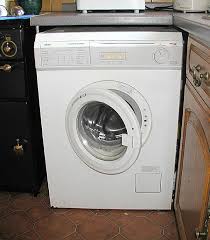 Kérdések
1. Hogy spóroljunk a villanyszámlánkon?
A, Csak abban a helységben kapcsolunk villanyt ahol éppen  tartózkodunk!
B,  Amikor bemegyünk a szobába felkapcsoljuk a villanyt utána elmegyünk Pl: fürdeni és úgy hagyjuk majd lekapcsoljuk később!
C,  Leülünk tanulni és minden villanyt felkapcsolunk!
Tovább a következő kérdésre:
2. Mit kell kikapcsolni a tv-n?
A,  Beltérit.
B,  Egy kis világító pontot.
C,  DVD lejátszót.
3.  Miért kell kihúzni a töltőt az  adapterből?
A,   Azért mert zavar.
B,  Azért, hogy ne fogyasszon áramot.
4. Melyik féle mosással energiatakarékosabb a mosás?
A, Kézzel.
B, Mosógéppel.
Máskor figyelj jobban!
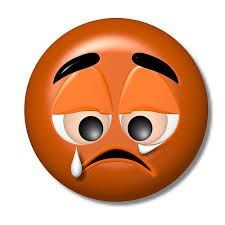 Vissza az 1. kérdésre:
Tovább a 2. kérdésre:
Máskor figyelj oda!
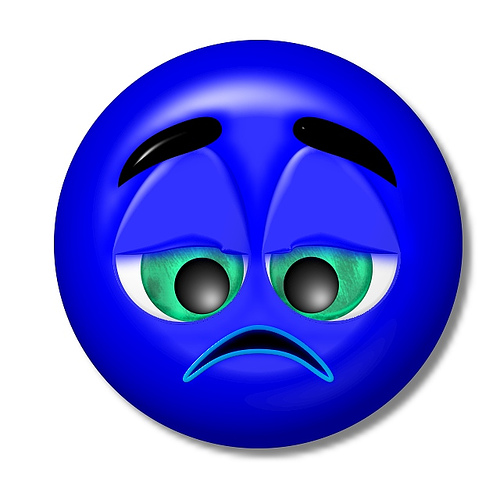 Vissza az 2. kérdésre:
Tovább a 3. kérdésre:
Ügyes vagy!!
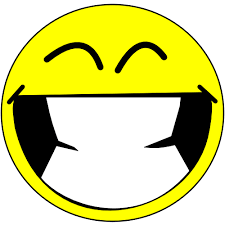 Gratulálok ügyes voltál!
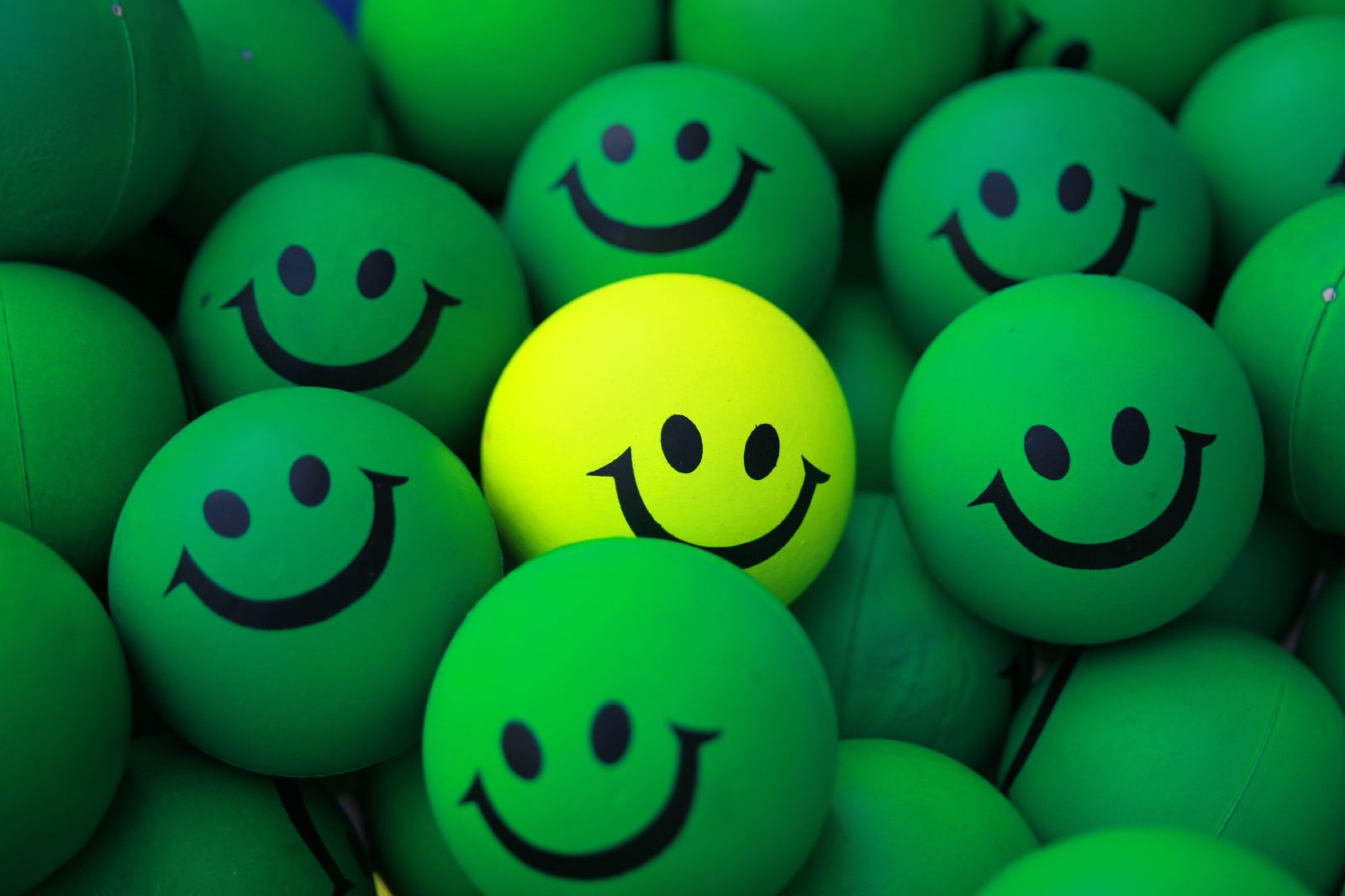 Források:
https://www.flickr.com/photos/ltinner/362904346
https://commons.wikimedia.org/wiki/File:SmilePulento.jpg
https://www.flickr.com/photos/sean-b/245744537
https://pixabay.com/hu/mikrohull%C3%A1m%C3%BA-s%C3%BCt%C5%91-heater-f%C5%B1t%C3%A9s-29798/
https://de.wikipedia.org/wiki/Mignon_(Batterie)
https://www.flickr.com/photos/ltinner/362904162
A többi fényképet én készítettem.